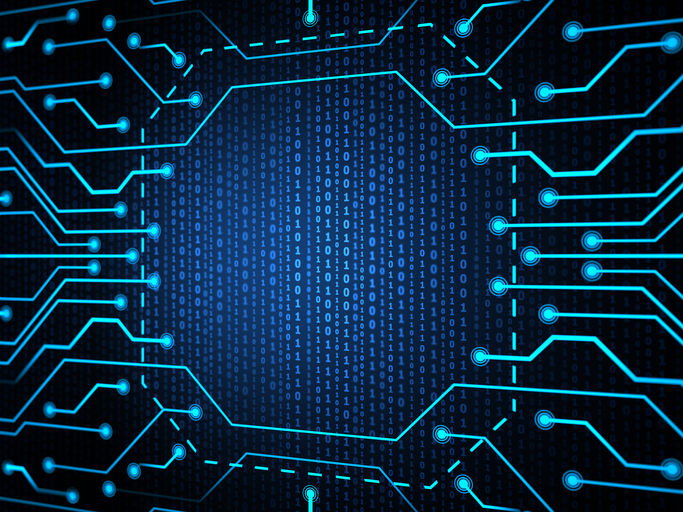 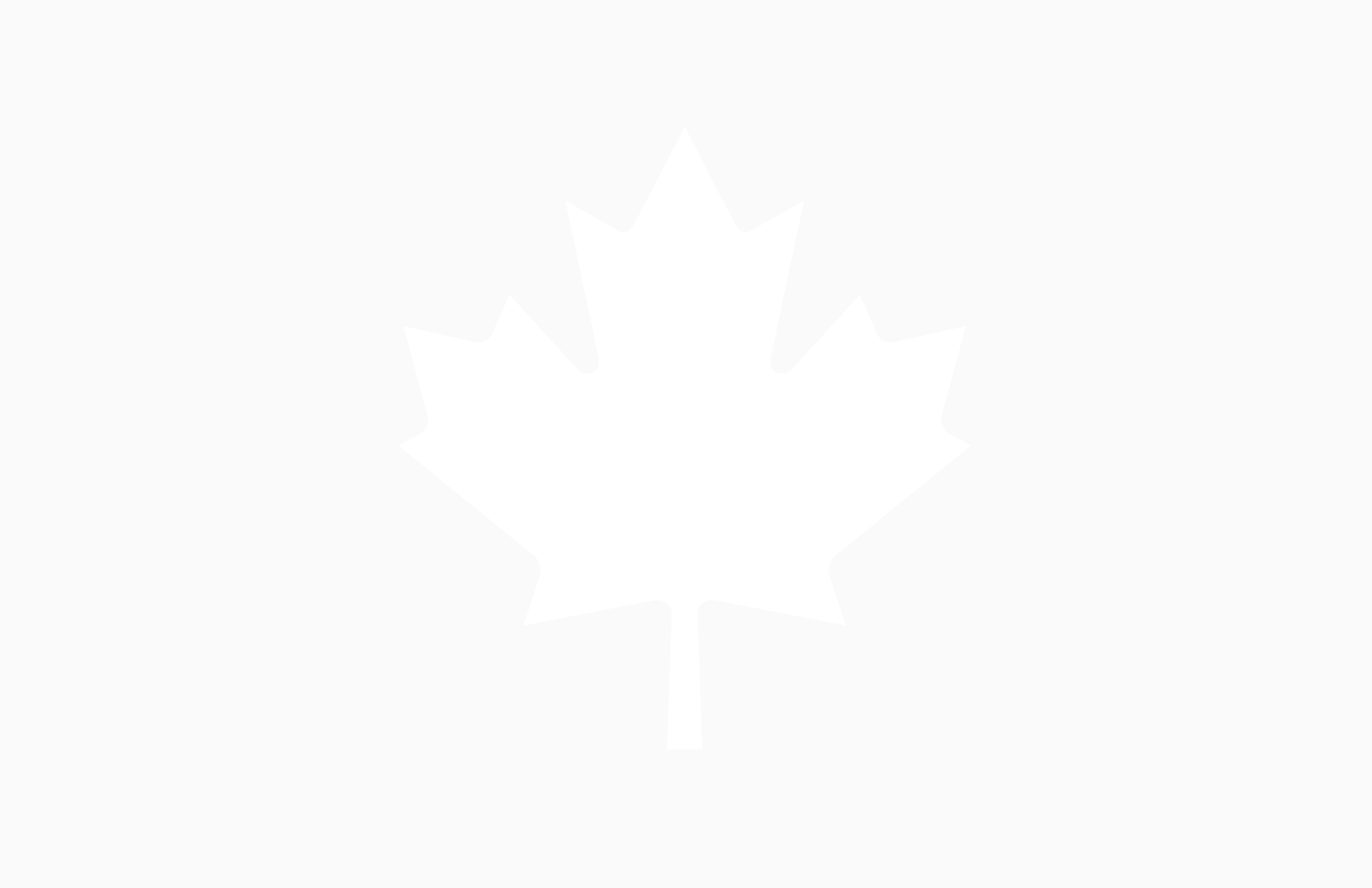 Système de signalement des incidents et de gestion de l’incapacité (SSIGI)
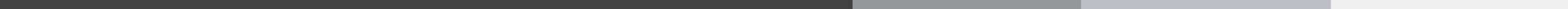 1
Aperçu
Historique
État actuel du signalement des incidents et des risques
Qu’est-ce que le SSIGI ? 
Quelle en est sa portée et comment fonctionnera le processus ?
2
Historique
Milieu 2000
2013-2014

2015


2016
Formulaire T4009 papier 
Formulaire T4009 électronique
Leçons retenues
EDSC discute des amendes
Analyse initiale (PPG à l’interne)
Élimination progressive de VADE 
SST et RT commencent à travailler avec un analyste des activités
3
État actuel du signalement des incidents et des risques
Les gestionnaires doivent savoir si les incidents ou les risques sont :
mineurs ou invalidants ;
des quasi-accidents ou des risques potentiels ;
requiers un formulaire T4009 ou un formulaire d’indemnisation des accidentés du travail. 
Les données de base sont manuellement copiées dans plusieurs formulaires
Le système d’accidents/incidents actuels et le système de gestion de l’incapacité ne sont pas reliés
4
État actuel du signalement des incidents et des risques
Ces enjeux donnent lieu à :
des erreurs ;
des frustrations lorsque l’on corrige des erreurs ;
données inexactes ;
des retards pour le signalement.
5
Qu’est-ce que le SIGGI ?
Système de signalement des incidents et de gestion de l’incapacité 
Point de départ vers un système de gestion de cas complet
Avantages
Donne aux utilisateurs un système intuitif qui mène le processus
Amélioration des
Données
Délais de soumissions des rapports
6
Portée initiale
7
Fonctionnalités du système
Remplir le plus de données de base que possible
Capacité de production de rapports et de suivi sera améliorée
Divers systèmes seront reliés afin d’améliorer la surveillance des mesures de suivi
Capacité de télécharger les documents 
Rapports d’enquête
Rapports provenant de personnes qualifiées (c.-à-d. : rapport sur la qualité de l’air intérieur)
Photos
Copies signées des rapports
Menus déroulants plus petits avec des sous-menus, si nécessaire
8
Ouvrir un cas
Les questions suivantes, au besoin :
Employé ou superviseur ?
Risque potentiel ou blessure/maladie ?
Violence en milieu de travail entre employés de l’ARC ?
Actions d’un employé au moment de la blessure pour vos besoins opérationnels?
L’incident s’est-il produit dans les locaux de l’ARC ou sur un lieu de travail autorisé ?
L’incident est-il survenu durant les heures normales de travail de l’employé ?
Tâches/heures modifiées ou autre mesures d’adaptations ?
Niveau de soin ?
Temps perdu ?
Avis de l’employeur concernant un accident(AEA)?
9
Processus de traitement des blessures du SSIGI
10
[Speaker Notes: Des copies signées des rapports seront examinées au besoin et seront acheminées aux personnes concernées]
Procesus actual du traitement des risques potentiels
Employé
Gestionnaire
HSC
Agent SST
T4009
11
Processus de traitement des risques potentiels du SSIGI
Si le problème n’est pas résolu, l’enjeu se déplace au prochain niveau du SSIGI
12
[Speaker Notes: CSS et RSS auront les renseignements pour les plaintes au niveau de l’unité de travail à des fins d’analyse de tendances.
Ils complèteront la section des « plaintes » dans les rapports mensuels de RSST]
Rôle du membre de CSS: ESS
Enquêteur en matière de santé et de sécurité
Assigné dans le SSIGI par les co-présidents
Comment: attend pour les suggestions de la TI
Devrait suivre les processus locaux
13
Processus de traitement des risques potentiels du SSIGI
Employée
Gestionnaire
CSS
Agent SST
Êtes vous 
Satisfaits?
Non
Oui!
National
SSIGI
Communiquez 
avec EDSC.
Fermé
14
Autres fonctions
nombre de blessures (mineures/invalidantes)
nombre de risque (partiels)
SSIGI
RSST
Emplacements
Liste d’ESS
15
Portée future pour la SST
Intégration de la fonctionnalité entre divers systèmes de santé et sécurité :
Recommandations et rapports d’inspection du CSS et du RSS
Rapports d’ajustement des coaches en ergonomie
16
Plan du projet/délais
17